Buncombe County
February 22, 2024
Community Input Sessions:Coxe Avenue
Input Session Overview
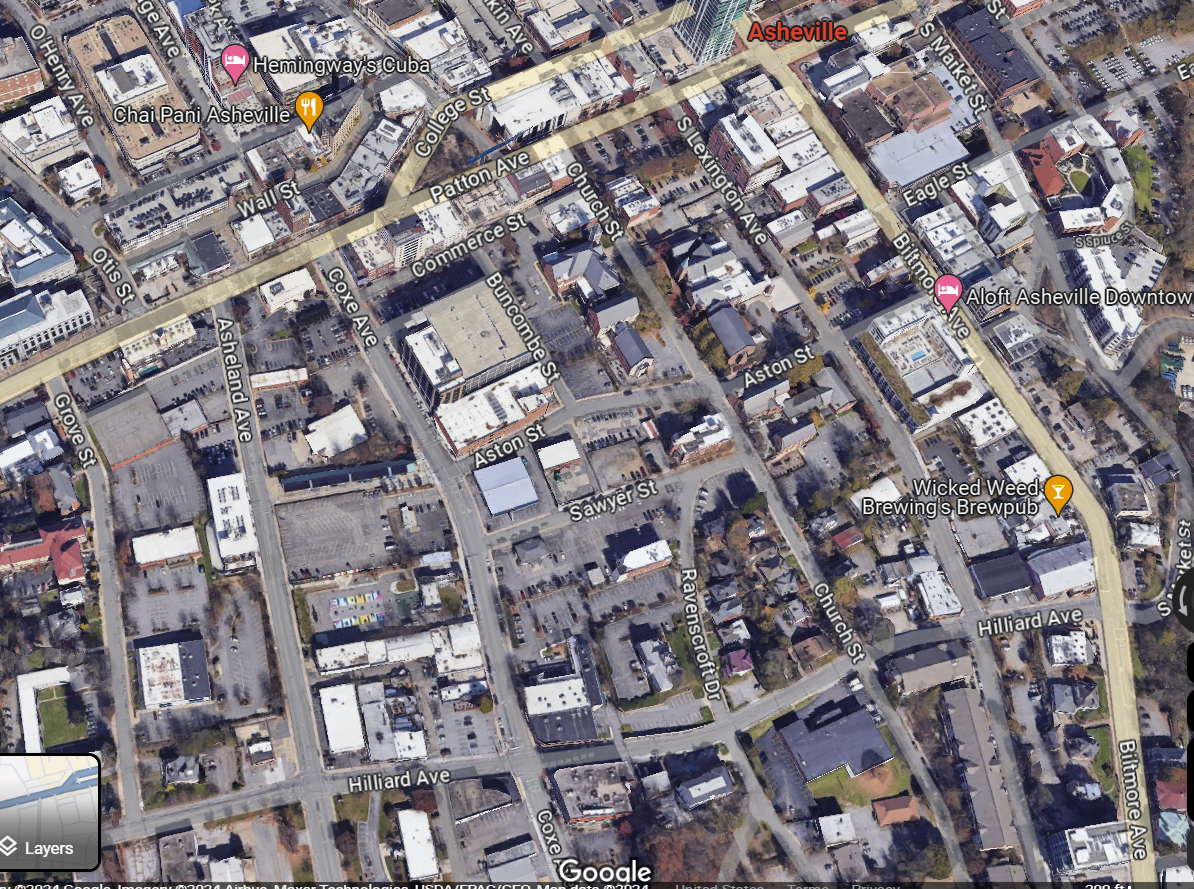 Process History and Overview
Development Options
Discussion in Small Groups:

How well do these plans meet each guiding public interest? 
Which of the plans does a better job of meeting each interest?
Buncombe County has significant need for rental units affordable to low- and moderate-income households
Over 8,900 LMI renter households and 5,800 LMI owner households in Buncombe County are spending more than 50% of their income on housing or living in overcrowded homes.
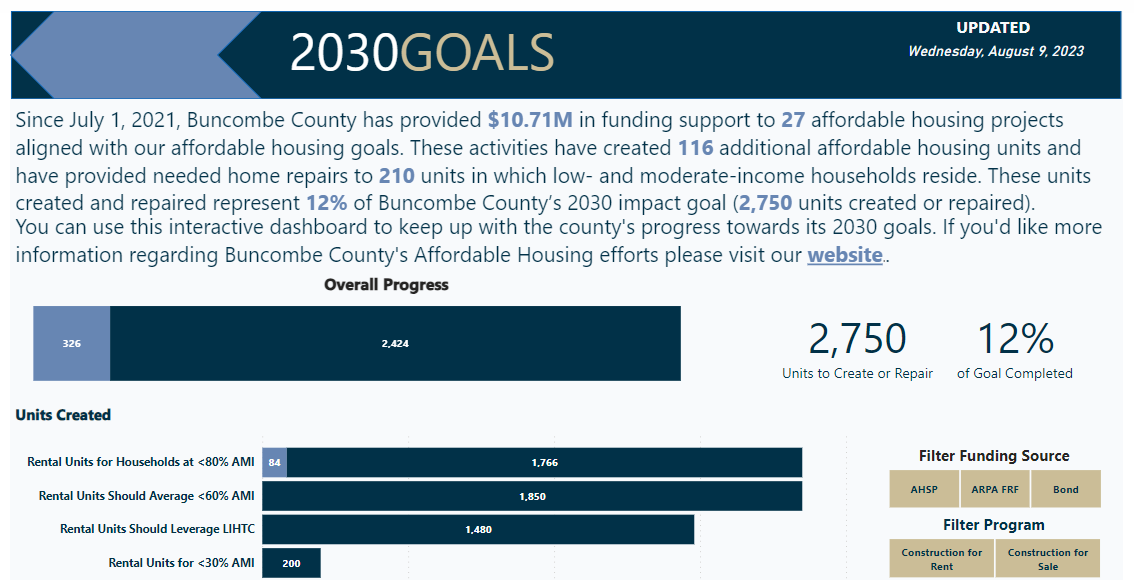 3
https://www.buncombecounty.org/governing/depts/planning/ah-county-goals.aspx
UNC School of Government (SOG)
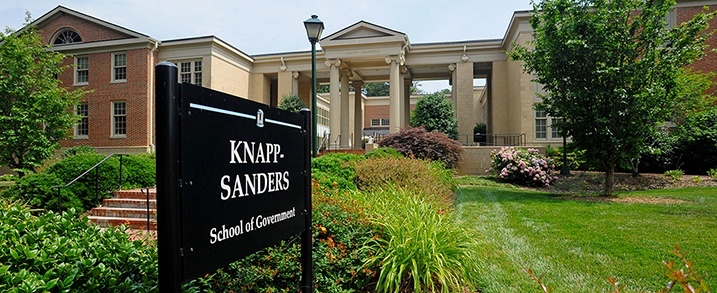 UNC Chapel Hill’s School of Government is the largest university-based local government training, advisory, and research organization in the United States, and serves more than 12,000 public officials each year.
4
Development Finance Initiative (DFI)
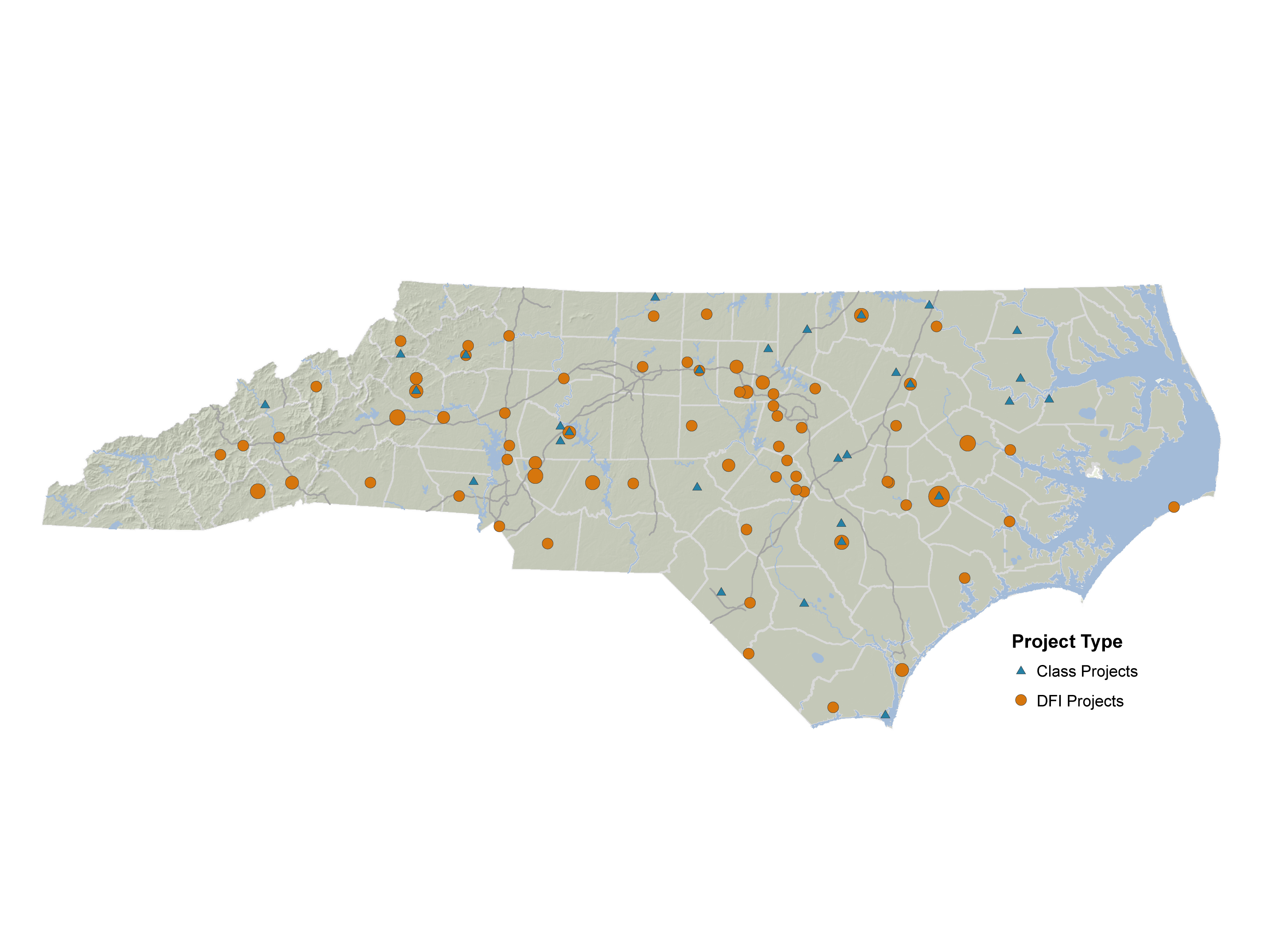 DFI is a program of SOG that works with communities in NC to attract private investment for transformative projects.  
DFI brings:
Real estate development and finance expertise
Ability to bridge public and private interests
Neutrality, non-partisanship, responsiveness
5
Guiding public interests endorsed by the Buncombe County Commission following spring 2023 engagement:
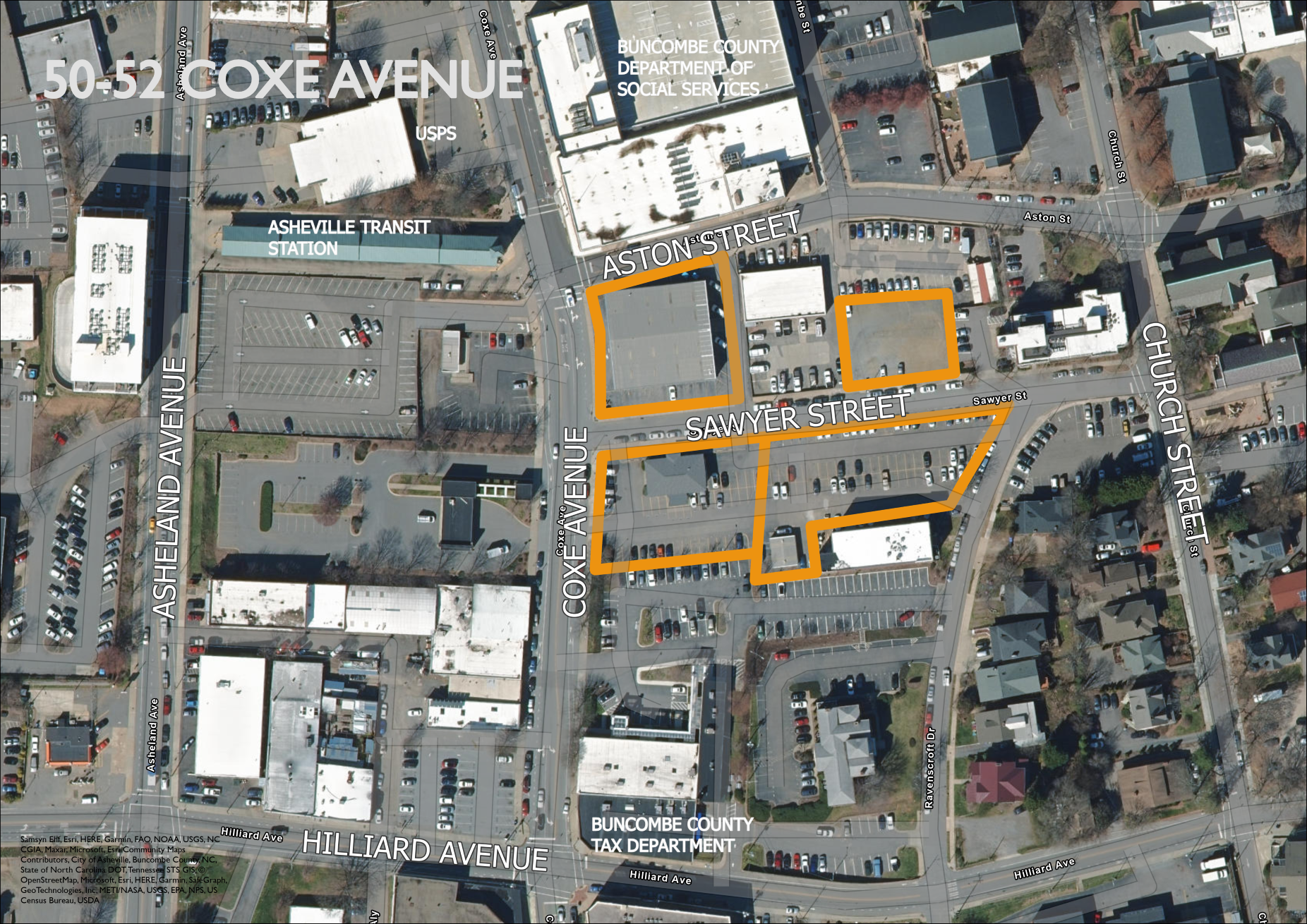 Development of the 50-52 Coxe Avenue site should:
Maximize the number of new apartments affordable to low- and moderate-income households in a mixed income setting. 
Include active ground floor uses that serve residents and commuters and increase pedestrian traffic along Coxe Avenue. 
Maintain direct and safe access from Coxe Avenue to Church Street for pedestrians and cyclists.
Balance maximum density and pedestrian-scale design that extends the vibrant, urban streetscape from Patton Avenue to the South Slope area. 
Attract as much private investment as possible in order to maximize the impact of public investment in affordable housing.
6
DFI Process Overview
Feasible Development Plan
Site
Analysis
Guiding Public Interests
Financial
Analysis
Market Analysis
Goal: Identify private development partner(s) to finance, build, and operate project(s) that meets community vision
Funding for Affordable Rental Development
Funding Gap
Public or charitable source
Deferred Developers' Fee
Can defer up to 50% of fee
Low-Income Housing Tax Credit (LIHTC) Equity
9% and 4% Tax Credit: Sold to private investors for equity
May cover between 40% and 90% of capital needed
Unit affordability must be (on average) affordable to households at 60% AMI
Guarantees 30 years of affordability
Private Loans
Federally-guaranteed  below market interest rates and terms
8
[Speaker Notes: LIHTC
9% tax credits:  Maximum $1.2M 
Limits size of project
Most of Asheville in Difficult Development Area. Most of the rest of Buncombe doesn’t receive boost?]
Development Options
How well do these plans meet each guiding public interest? 
Which of the plans does a better job of meeting each interest?
9
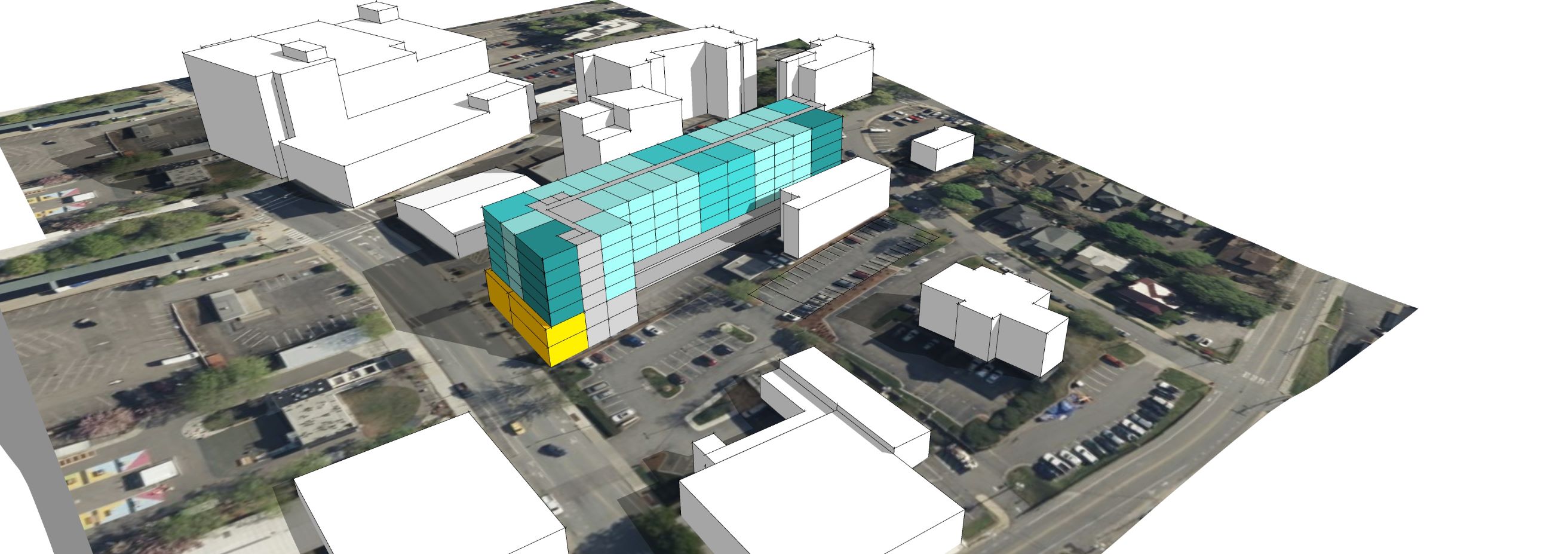 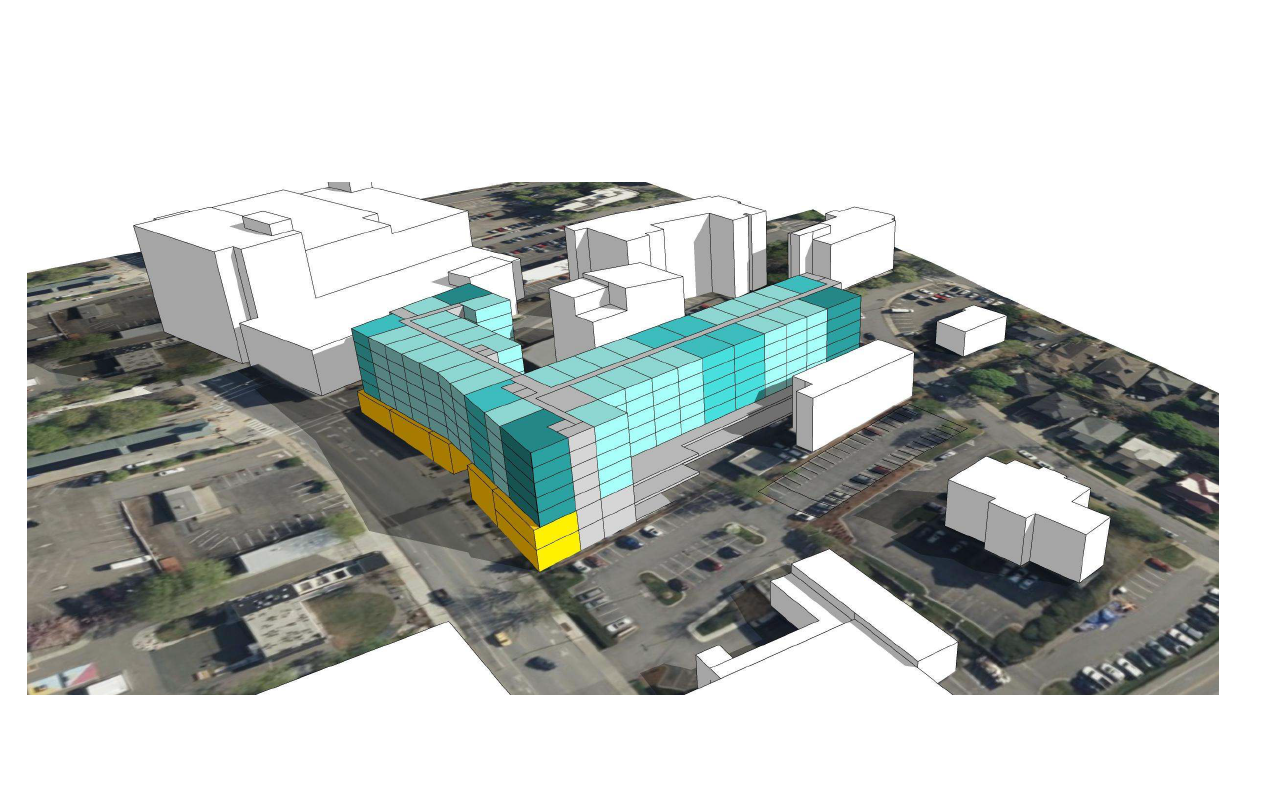 10
Site Considerations
All plans include demolition of existing building that currently houses Bureau of Identification.
At least 70 percent of the street-level façade along Coxe must be composed of windows, doors and other openings.
Assumes 0.6 parking spaces per unit.
Funding source (LIHTC) requires all parking on site. 
One option includes partial closure of street to increase footprint.
All options require conditional zoning process through City of Asheville.
11
[Speaker Notes: Challenges with the quality of the soil increase complexity and cost of construction.]
Additional Considerations
Plans are conceptual:
Visualize the footprint, height, and density
Enough detail to inform estimated construction costs but still require developers to be creative.
Do not include architectural elements such as color, texture, materials, etc. 
Non-residential, non-amenity space in a LIHTC development:
Must be occupied by a community service facility that primarily serves residents earning less than 60% AMI. 
OR if income-producing and not primarily serving low-income households, must be owned by an entity other than LIHTC developer
12
Option 1: 52 Coxe Avenue
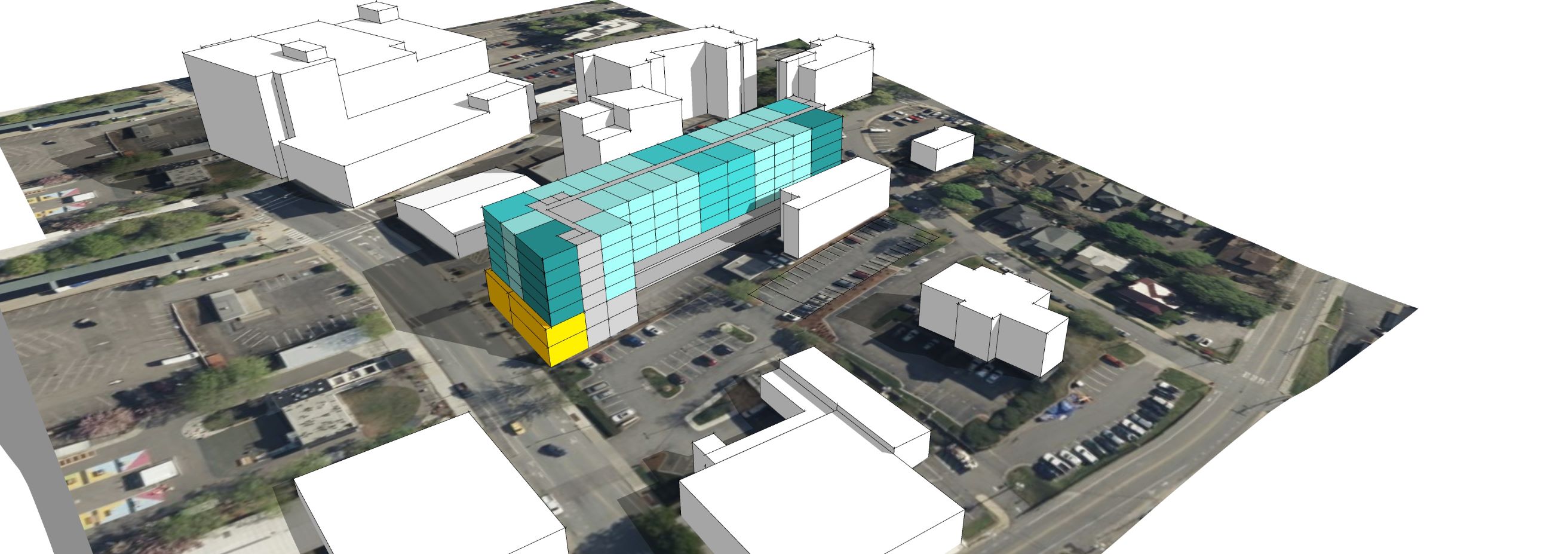 SAWYER ST.
RAVENSCROFT DR
COXE AVENUE
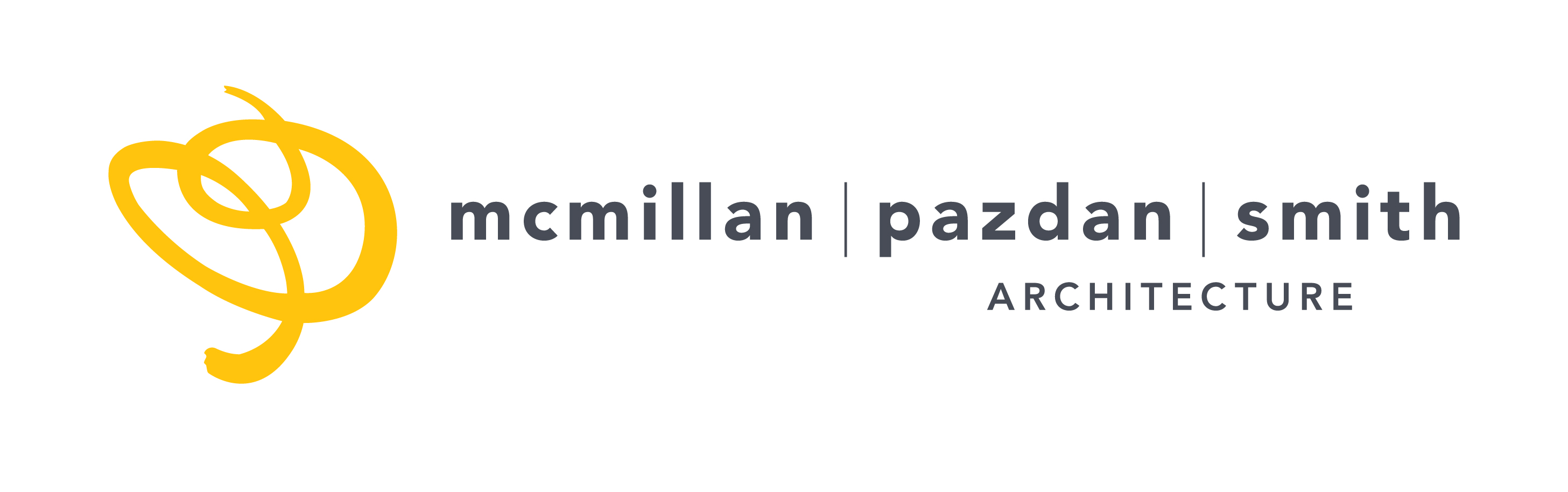 13
Option 1: 52 Coxe Avenue
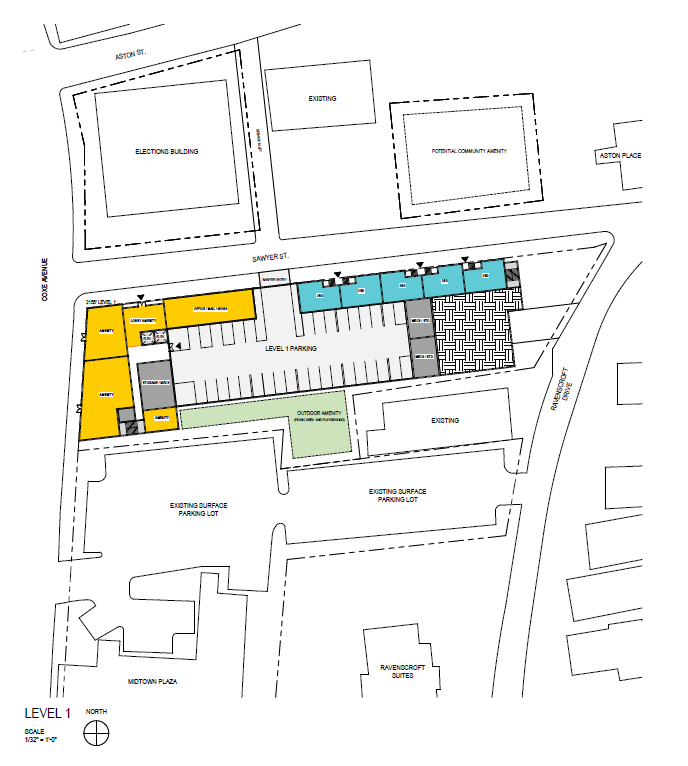 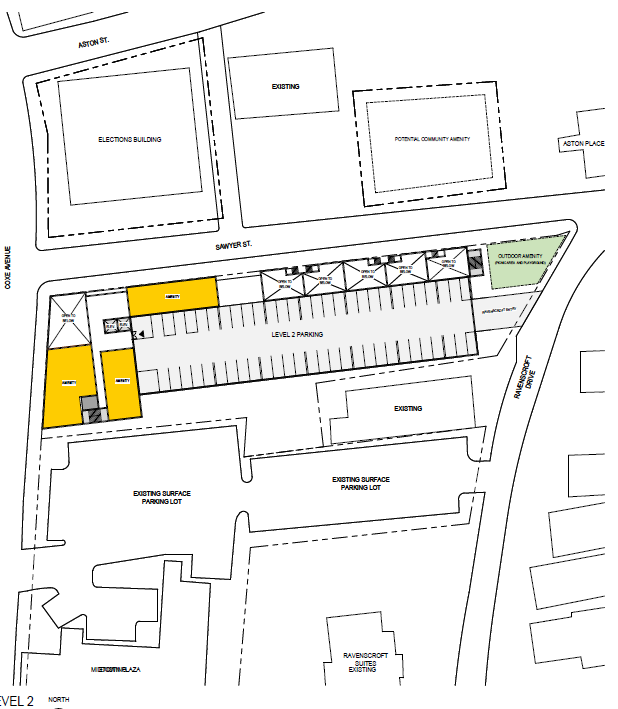 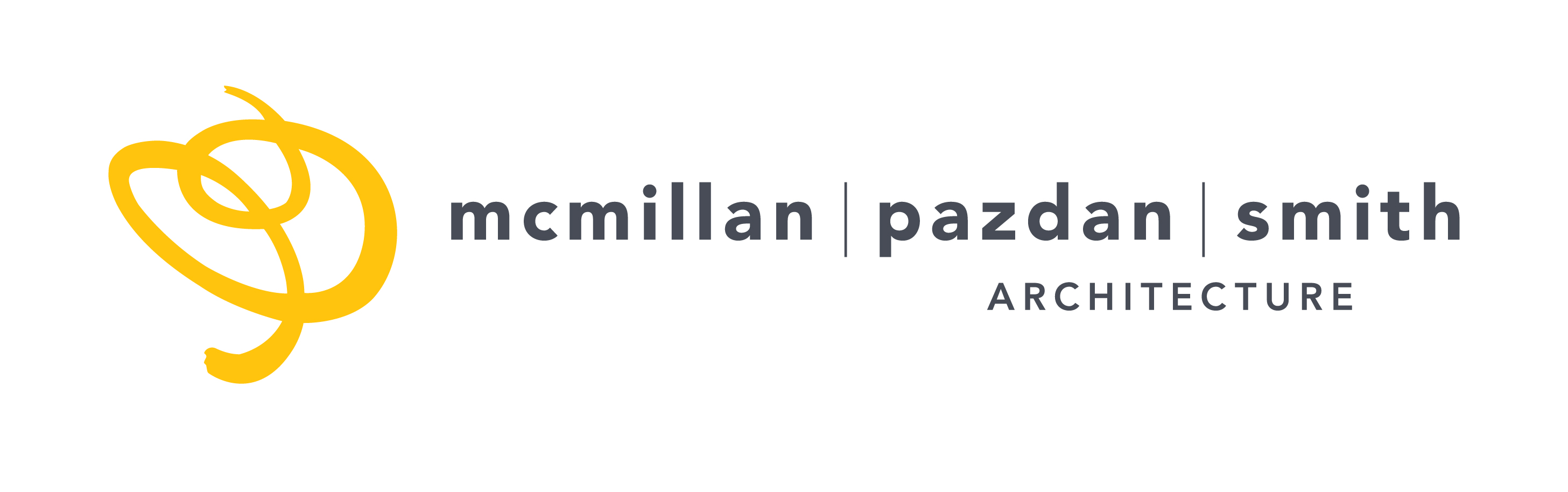 LEVEL 1
14
LEVEL 2
Option 2: 50-52 Coxe Avenue
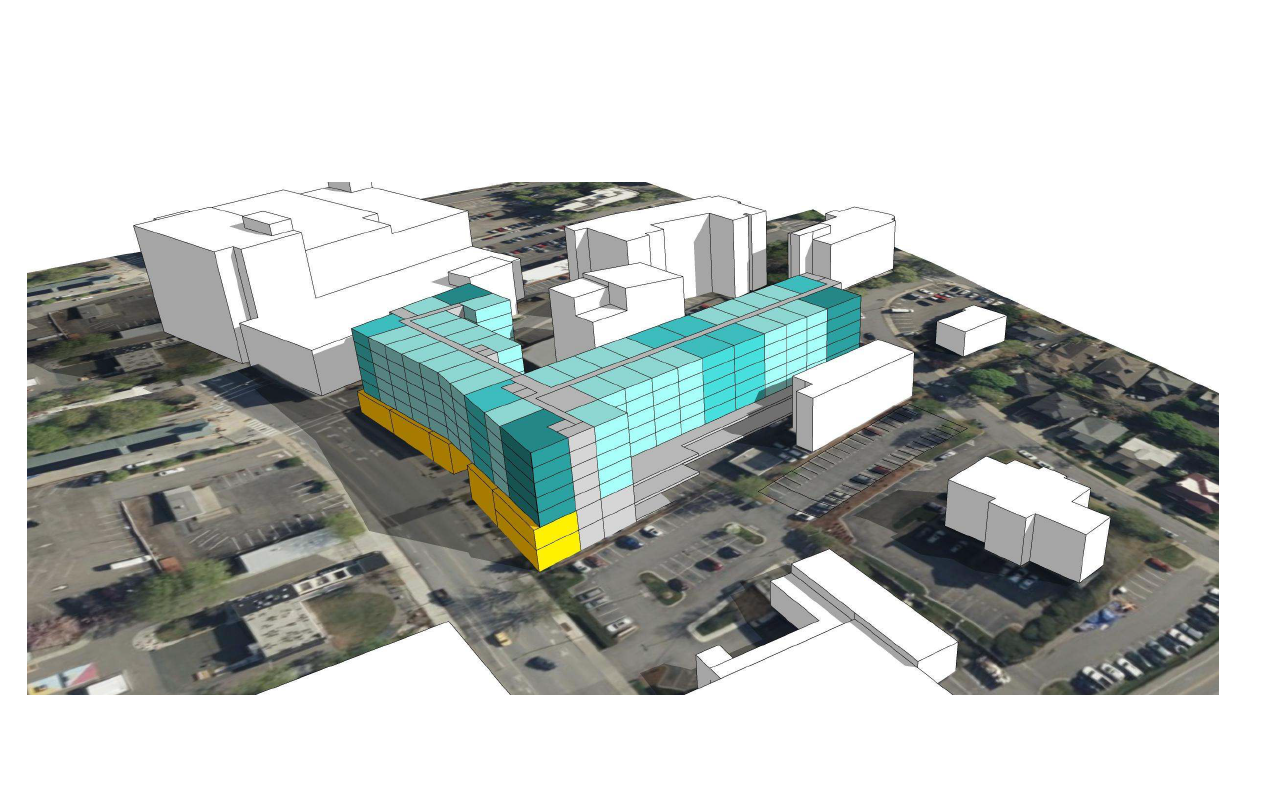 SAWYER ST.
RAVENSCROFT DR
COXE AVENUE
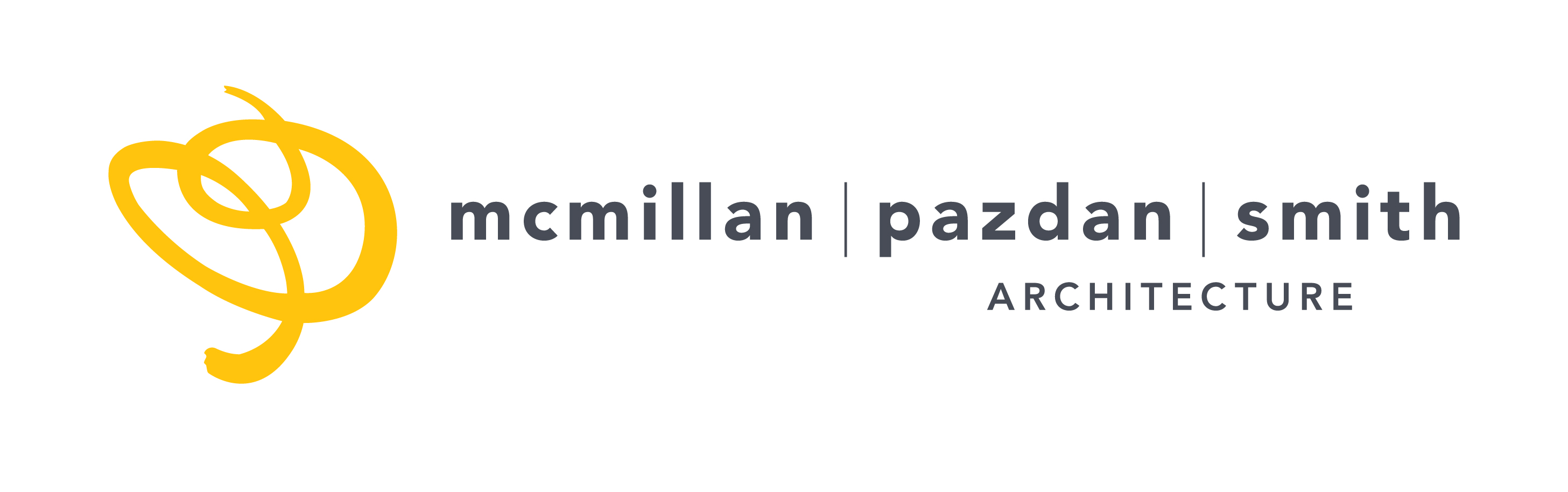 15
[Speaker Notes: $49,000 per unit]
Option 2: 50-52 Coxe Avenue
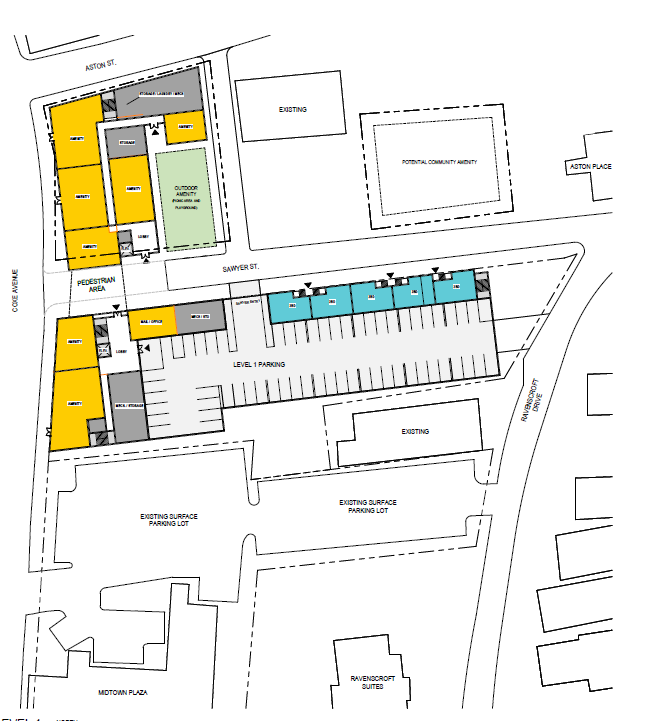 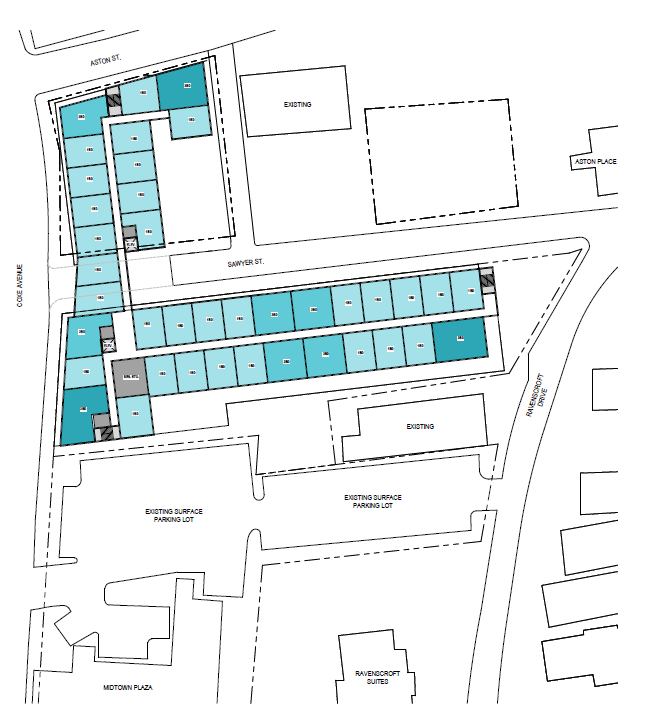 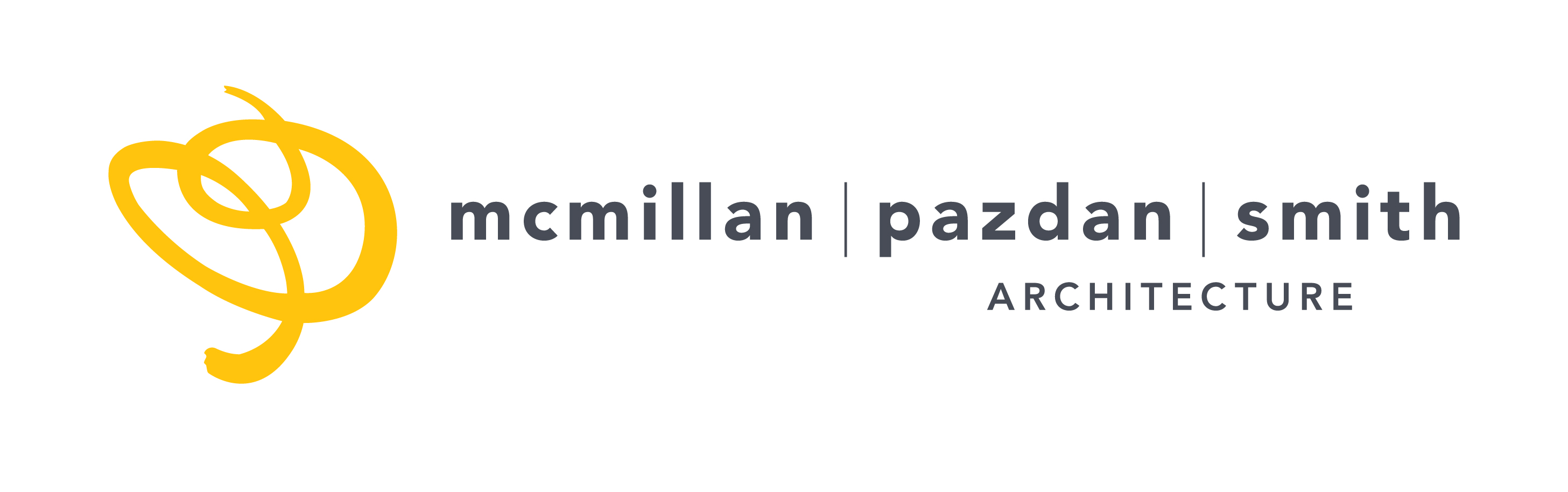 LEVEL 1
16
LEVEL 3-7
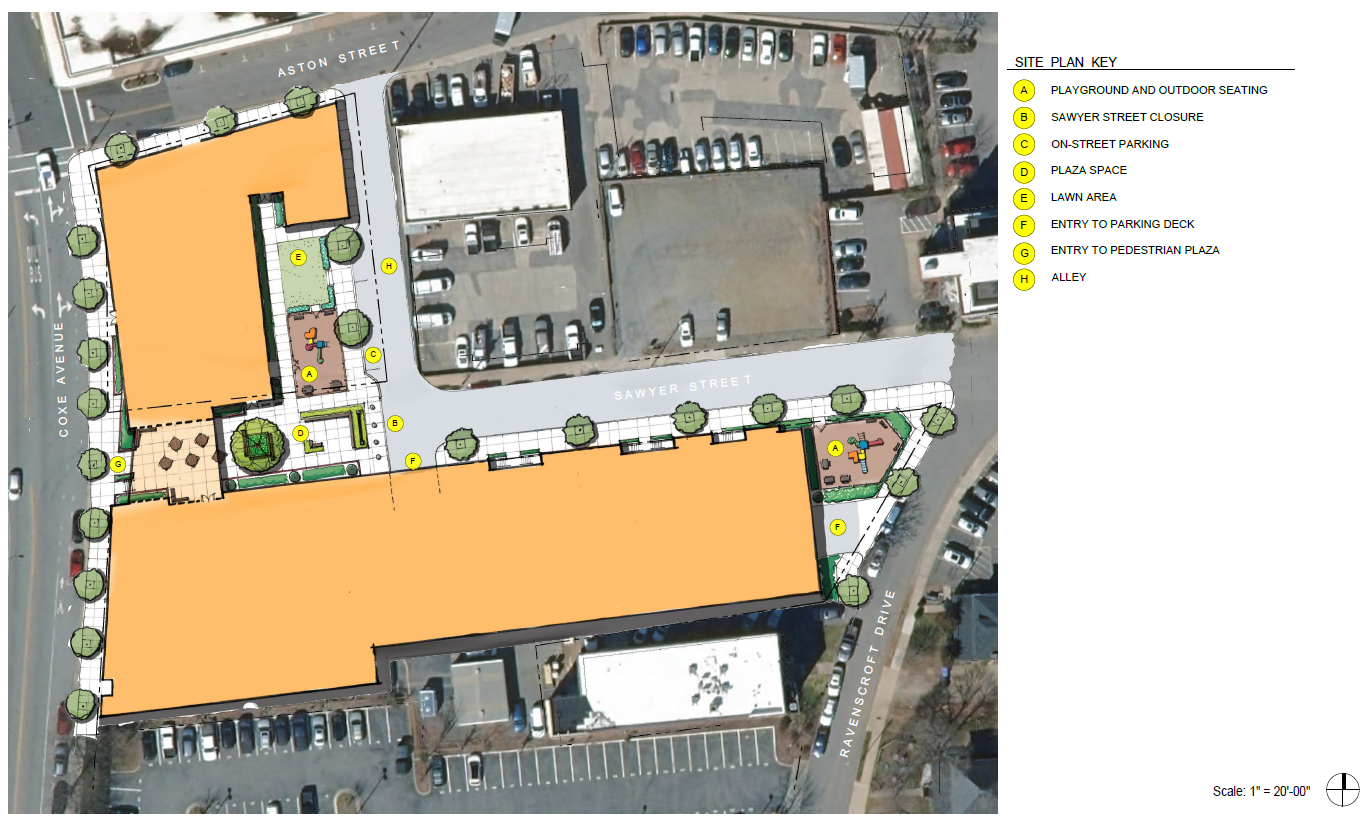 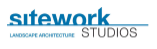 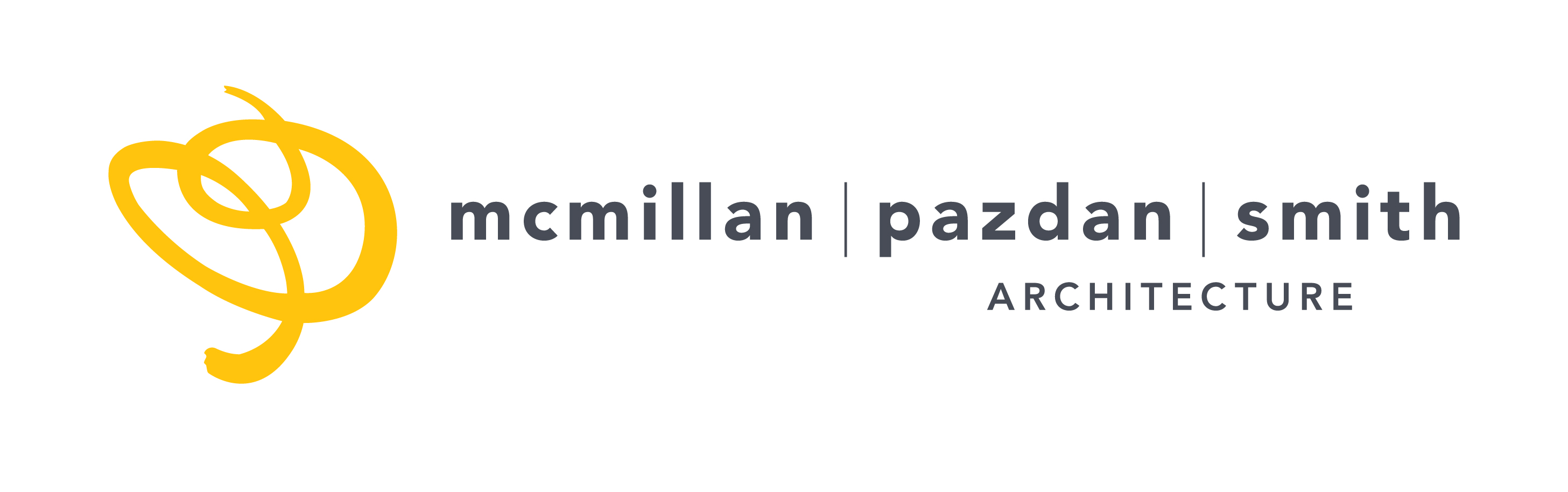 17
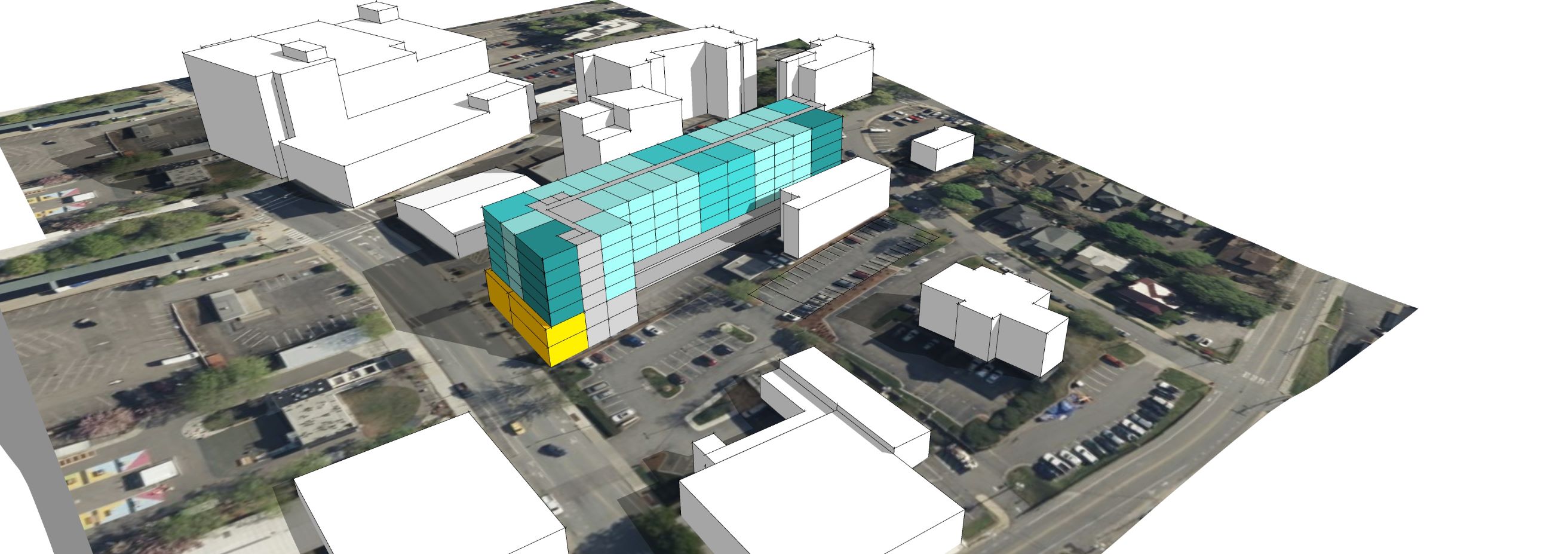 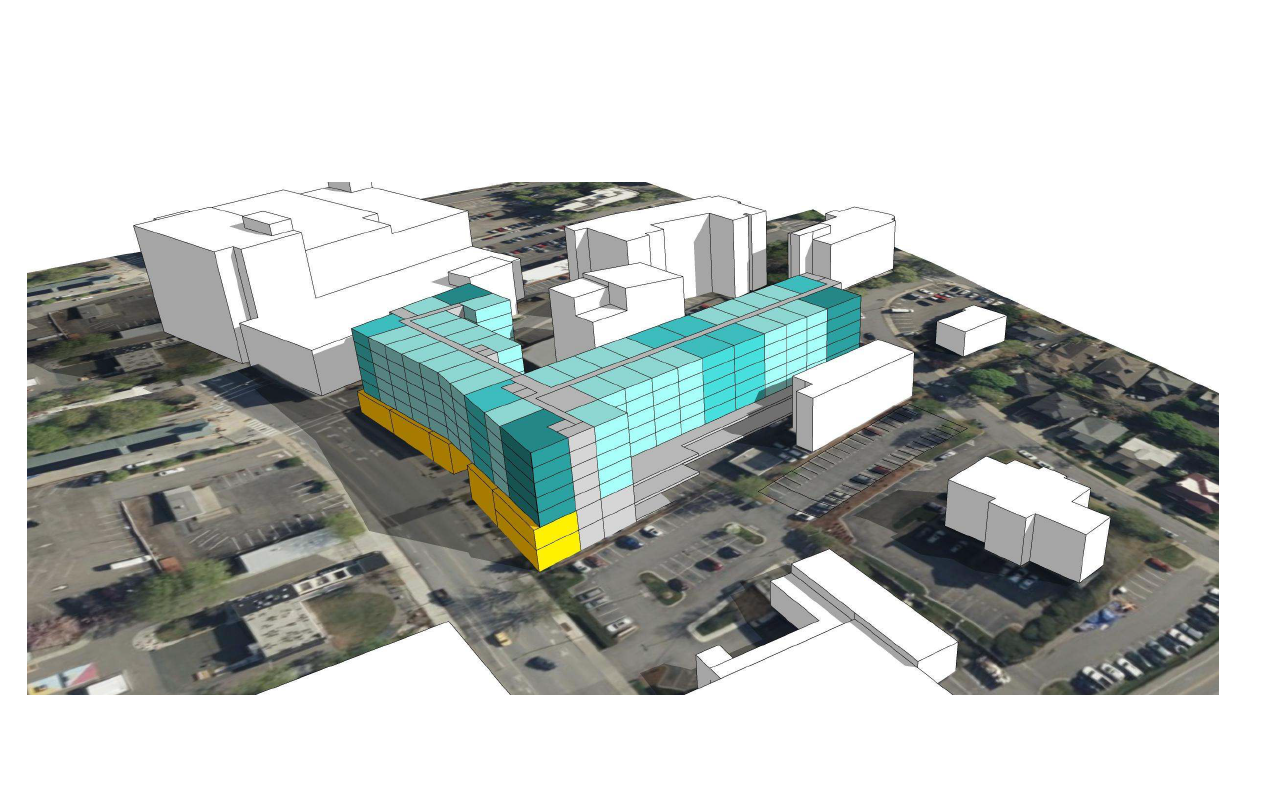 18
Next Steps
19
Potential Development Timeline
*Timeline is an estimate and subject to change to allow for thoughtful engagement and decision-making, LIHTC application process, and potential market shifts.
20
*Timing of community engagement to be determined in conjunction with County staff following selection of sites. Note: Timeline subject to change based on delays in Phase 2 site selection, type and scale of community engagement, and other delays in Board decision making.
Discussion
Break into small groups with a facilitator. 
Discussion today will focus on the guiding public interests and participants will be asked the following for each:

How well do these plans for 50 and 52 Coxe Avenue meet this guiding public interest? 
Which of the plans does a better job of meeting this interest?
21
Visit PublicInput.com/AffordableHousingDevelopment to learn more and sign up for updates.
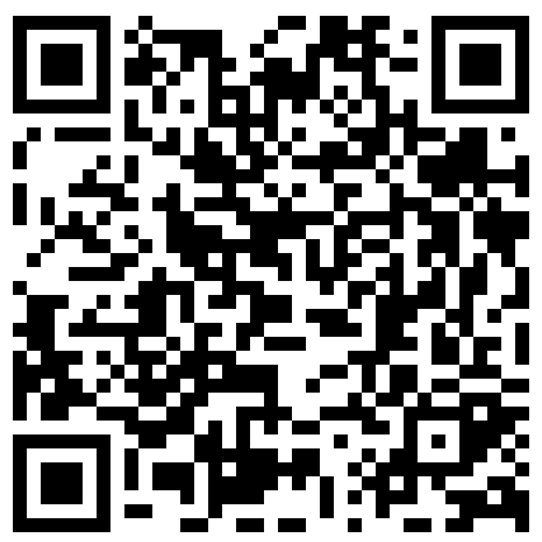 Summary of Housing Needs
Over 8,900 LMI renter households and 5,800 LMI owner households in Buncombe County have severe housing needs.
Demand greatest for units to accommodate small elderly households and small families. 
Pressure on LMI households increasing across all housing types, as rents and cost of living rise, and vacancy remains low. 
Stock of unsubsidized affordable housing at risk and approximately 915 subsidized units set to expire in next 10 years. 
Homeownership increasingly out of reach as interest rates and home prices rose.
23
Who will affordable housing serve?
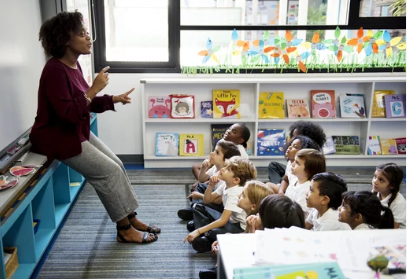 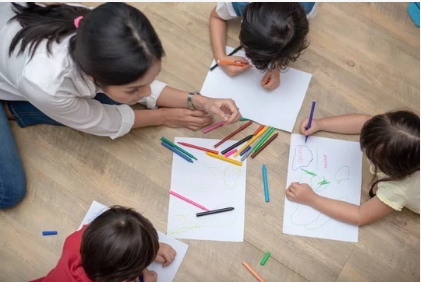 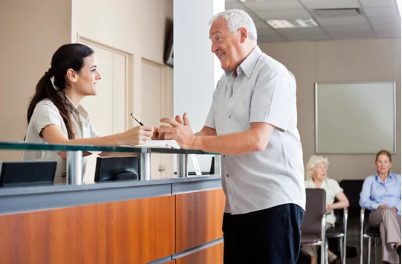 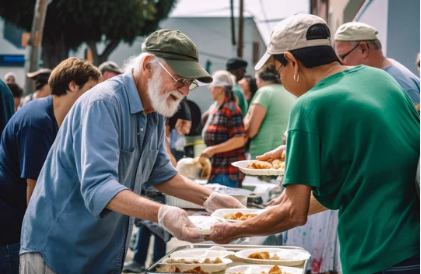 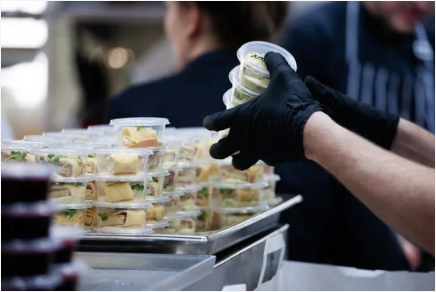 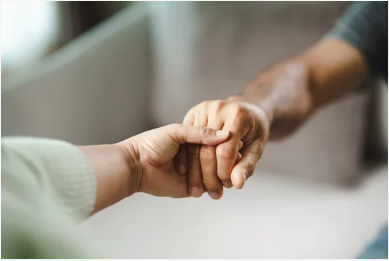 24
Source: MTSP Income Limits 2023, NC Department of Commerce
Area Median Income (Family of 4): $90,300
Extremely Low-Income
Low-Income
Low-to-Moderate Income
25
Affordable Housing in Buncombe County
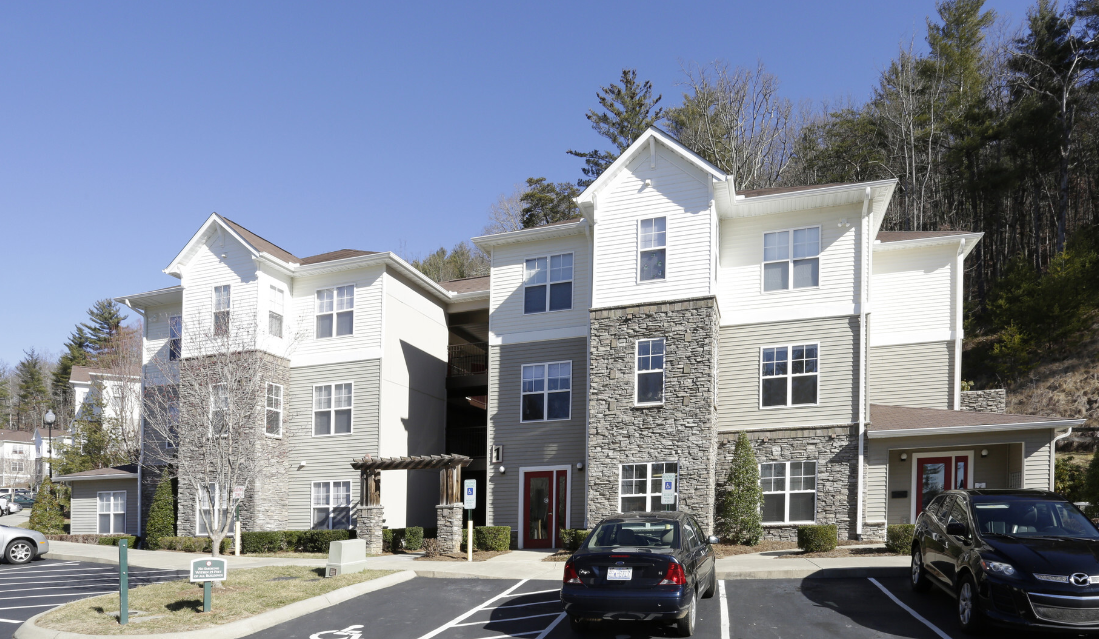 26
[Speaker Notes: North Point, Carmel Ridge, East Haven]